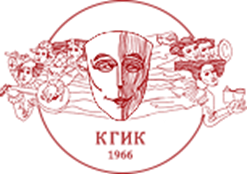 КРАСНОДАРСКИЙ  ГОСУДАРСТВЕННЫЙИНСТИТУТ КУЛЬТУРЫособенности поступления в ВУЗ в 2022 годуОтветственный секретарь приёмной комиссииН.Ю. Ананко21 января 2022 гКраснодар
КРАСНОДАРСКИЙ ГОСУДАРСТВЕННЫЙ ИНСТИТУТ КУЛЬТУРЫ
6 выпускающих факультетов
Отделение Среднего профессионального образования
Детская школа искусств
Музыкальный кадетский корпус
Центр креативных индустрий
Центр непрерывного образования и повышения квалификации творческих и управленческих кадров в сфере культуры
План приемаПРОГРАММЫ БАКАЛАВРИАТА
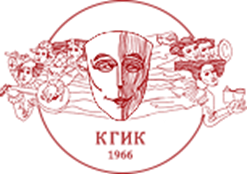 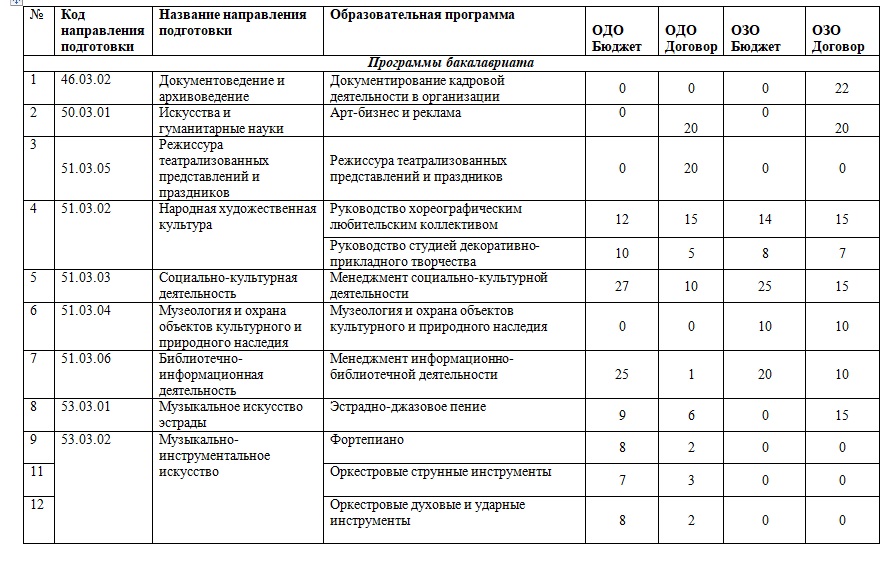 3
ПРОГРАММЫ БАКАЛАВРИАТА
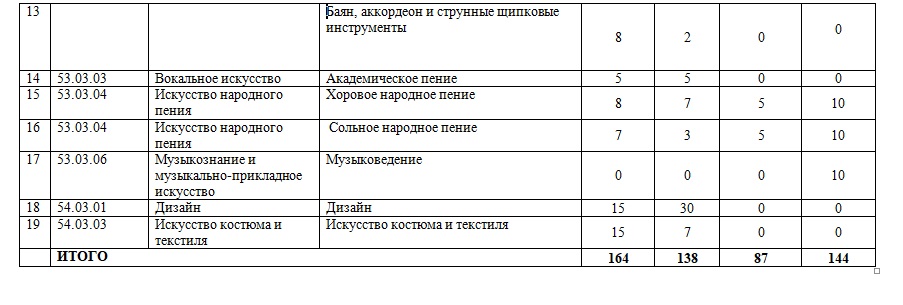 Среднее  профессиональное образование
4
ВСТУПИТЕЛЬНЫЕ   ИСПЫТАНИЯ
5
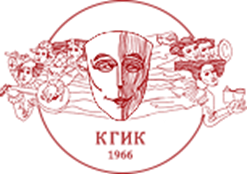 Наличие вступительных испытания творческой направленности 
в очной форме (сдаются в ВУЗе)
по следующим направлениям подготовки бакалавриата и специалитета

51.03.02 Народная художественная культура. 
53.03.01 Музыкальное искусство эстрады..
 53.03.02 Музыкально-инструментальное искусство.
53.03.03 Вокальное искусство. 
53.03.04 Искусство народного пения
53.03.06 Музыкознание и музыкально-прикладное искусство 
54.03.01 Дизайн
 54.03.03 Искусство костюма и текстиля
52.02.05 Актерское искусство. 
54.05.02 Живопись. 
55.05.01 Режиссура кино и телевидения. 
55.05.03 Кинооператорство.
6
МИНИМАЛЬНЫЕ БАЛЛЫ
Особенности подачи документов в 2022 г.:
через личный кабинет абитуриента  на сайте
лично в приемной комиссии КГИК 
по электронной почте priemvkguki@rambler.ru
через операторов почтовой связи
7
Сроки приёма документов и проведения вступительных испытаний в КГИК  2022 году
Приём на обучение по программам бакалавриата и программам специалитета по очной форме обучения.
-  с 18 июня начинается приём документов 
- 12 июля завершается прием документов, от поступающих по результатам вступительных испытаний творческой направленности, а также иных вступительных испытаний, проводимых КГИК
- 25 июля завершается прием документов, от лиц, поступающих только по результатам ЕГЭ; 
вступительные испытания
С 13 июля по 25 июля, в соответствие с расписанием 
Зачисление
- 27 июля - размещение рейтинговых списков поступающих;
- 30 июля -  первый этап зачисления: целевая квота и особое право;
- 9 августа - второй этап зачисления в рамках КЦП;
12 и 19  августа -  зачисление, поступающих по договору.
8
УЧЕТ    ИНДИВИДУАЛЬНЫХ ДОСТИЖЕНИЙ   ПОСТУПАЮЩИХ
спортивные достижения
 (в т.ч. наличие золотого, серебряного или бронзового знака отличия Всероссийского физкультурно-спортивного комплекса «Готов к труду и обороне» (ГТО) и удостоверения к нему установленного образца)  (4 балла)
аттестат о среднем общем образовании с отличием или  медаль (золотая, серебряная);
диплом о СПО с отличием
(5 баллов)
участие и (или) результатыучастия поступающих в олимпиадах и иных интеллектуальных и (или) творческих конкурсах

(3,5,7 баллов)
волонтерская (добровольческая) деятельность





(3 балла)
В общей сумме не может быть начислено более 10 баллов!
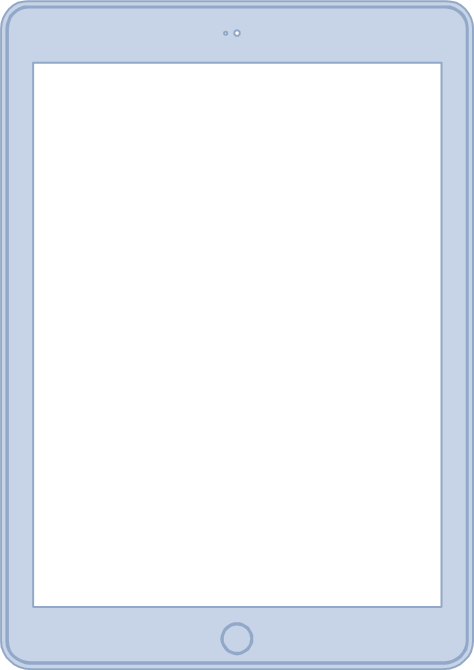 Паспорт с регистрацией

Документ об образовании с вкладышем  (оригинал или копия)

6 фотографий 3х4

Иные документы

СНИЛС
ПРИЕМНАЯ КОМИССИЯ

г. Краснодар, ул. им. 40-летия Победы, 33,  корпус 2, ауд. 223

телефоны: 8 (800) 200-57-67
 8 (861) 257-76-28

сайт: kgik1966.ru 
(раздел «Абитуриенту»)
e-mail: priemvkguki@rambler.ru